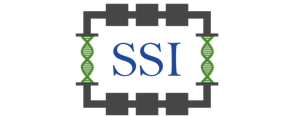 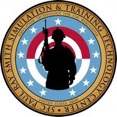 GIFT: Internationalization and Core GIFT Enhancements
February 19, 2021 - Technical status meeting
BAA W911NF-19-C-0043
AWS Maintenance
AWS / RDS Current State – Complete Audit of Existing Systems Complete
Group		  GIFT Instance                Nuxeo VM                    Database
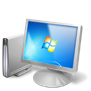 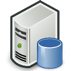 GIFT
Cloud
(Production)
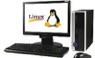 GIFTCloudWindows
1000 GB
34.223.241.235
GIFTCloudNuxeo
1000 GB
giftclouddbpostgre
 100 GB
Currently testing GIFT-CaSS Baseline
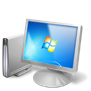 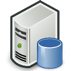 AWS
Cloud
Testing
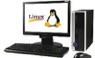 GIFTSSIDevWindows
150 GB
52.43.174.125
GIFTSSIDevNuxeo
128 GB
Giftssidevrds
 100 GB
Feasibility Study for Linux Version of GIFT
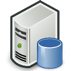 LinuxGIFT-portTesting
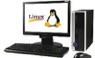 GIFTCoreLinux
128 GB
GIFTCoreLinuxRDS
 100 GB
[Speaker Notes: All AWS machines are up and nominal for the core stakeholder group.

We now have a new setup on a Linux Ubuntu Server machine that is using a tool called VirtualBox.  VirtualBox is a Windows VM inside the Linux AWS instance that may be able to host GIFT for a quick brute-force way of hosting GIFT apart from the cost of a powerful Windows instance.

Our initial tests and experiments with EC2 instances, Virtual Box, and Windows-Running-On-Linux AWS indicate that there isn’t a “cheap and easy” solution to getting GIFT to run natively in AWS.  We still have a couple last things to try, but it appears as if the AWS EC2 instances are specifically designed to stop what we’re trying from happening because of liability on Amazon’s part.  

The one last “easy” solution to try is building a barebones pure virtual machine using AWS servers, or there are other cloud services (such as a hosting service called RackSpace) that have no restrictions in place for creating a Linux-Running-Windows VM that we wouldn’t want to necessarily utilize unless the team gives us the go-ahead to try a cloud solution outside of Amazon Services for the “easy” option.

Current hypothesis is that we will need to continue on the path of altering GIFT architecture and third party tools to run natively on Linux.

Report with results and references for all experiments and progress will be documented and uploaded to the gifttutoring.org SSI branch.]
AWS Maintenance
AWS / RDS Current State
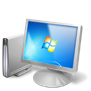 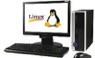 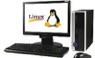 GIFTCloudELGG
30 GB
GIFTCloudMonitoring
40 GB
GIFTPiwikBitnami
10 GB
Support
VMs
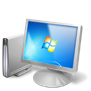 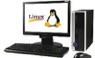 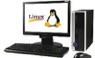 CaSSFedoraCore
32 GB
CaSSDebianCore
32 GB
CaSSWindowsServer
128 GB
Various Image Copies
Estimated Monthly Cost: Estimated at roughly $2,000
[Speaker Notes: Costs remain stable on a monthly basis at about $2K per month.]
STEEL-R SUPPORT
Participating in the Weekly Huddle and (2) Integration Jams

STEEL-R Huddle – Items of Interest
MJR Kiper Confirmed the Exercise Week of 8 March 2021 
Video Processing Module - Discussing and Working Out the API’s - Discussed Work Breakout with Mike H
Overview of RIDE / STRIDE – Doug Maxwell Presented/Discussed STRIDE --- Will Provide Situational Awareness of Grass Roots Prototyping Efforts Ongoing in the TIF to Establish TSS-IS Testbed --    Ben – Can we get a Copy of DM’s Brief?
Other Items of Interest:
xAPI Data Flow/Translationton Support the Required Competence Data Collection
Cease all Communications Over Non-Secure Networks – Ben, Any Updates?
Discussion, How Does the Competency Tested Feedback into the Scenario Homework Assignment – Review Design Recommendations for ITS’s, Volume 8, Data Visualization Chapter 3 – THE GIFT OF SCRUTABLE LEARNER MODELS: WHY AND HOW 
SSI GIFTSym7 – GIFT, Competencies, VR and Biometrics Applied to Squad Training
Vanderbilt video processing task
SSI met with Vanderbilt and Dignitas on Feb 12, 2021 to discuss implementing a video processing engine in GIFT

SSI is tasked with creating a condition editor for the video processing condition. 

SSI has begun creating a condition editor for this task. We have a simple condition editor with an example condition for the time being and a team picker.
Deliverable Tickets
Other Emails / Tickets for Deliverables Increased in Priority

Paused for proposal / contractual efforts and initial Gift-to-Linux feasibility study.  Also, Vanderbilt Video Processor task seemed like higher priority to complete by next week (ASAP for testing).

Timed Surveys is (again) in progress to reintegrate with most-current GIFT baseline
Overall Priorities
Current Tasking, In Order of Priority (Please Comment if Needed)

Send Final Reports and Next Proposal to CO
Vanderbilt Video Processor Task
Deliver feasibility study for GIFT-to-Linux port, and VM-in-VM study
Deliver Timed Survey build (different branch from 1+ years ago, ‘Alpha’ functionality as the auto timed-progression still had 1 critical bug.  Will reanalyze with merged current GIFT trunk baseline)
Perform AWS updates for RDS and Certs, Downtime Event
Continue working highest-priority GIFT-CaSS tickets
Support STEEL-R meetings and guide GIFT-CaSS I&T from requirements
Deliver “Phase I” of GIFT-CaSS I&T
Assist GIFT stakeholders deploy AWS GIFT instances
Audit AWS Systems for potential stoppages and backup local copies
Resolve final i18n GAT Language Pack challenges with DT, and assist with test plans and any other issues possible
Reference Slides